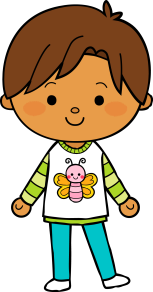 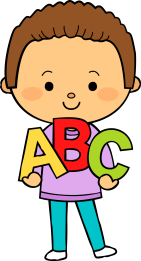 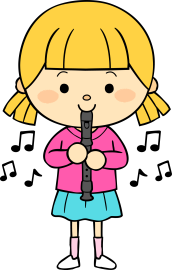 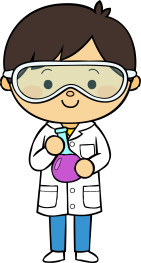 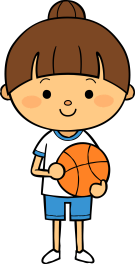 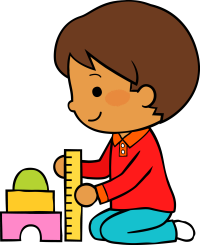 06
2021
10
M
M
J
V
L
Situación de Aprendizaje: ¿Qué pasa si?
Autoevaluación
Manifestaciones de los alumnos
Aspectos de la planeación didáctica
Campos de formación y/o áreas de desarrollo personal y social a favorecer
Pensamiento 
matemático
Lenguaje y
comunicación
Exploración del mundo natural y social
Educación 
Física
Educación Socioemocional
Artes
La jornada de trabajo fue:
Exitosa
Buena
Regular
Mala
Logro de los aprendizajes esperados 
      Materiales educativos adecuados
       Nivel de complejidad adecuado 
       Organización adecuada
       Tiempo planeado correctamente
       Actividades planeadas conforme a lo planeado
Observaciones

Los alumnos atendieron de manera muy eficiente y adecuada cada una de las indicaciones, expresando respuesta  los cuestionamientos y consignas indicadas.
Interés en las actividades
Participación de la manera esperada
Adaptación a la organización establecida
Seguridad y cooperación al realizar las actividades
Todos   Algunos  Pocos   Ninguno
Rescato los conocimientos previos
Identifico y actúa conforme a las necesidades e intereses de los alumnos  
Fomento la participación de todos los alumnos 
Otorgó consignas claras
Intervenir adecuadamente
Fomento la autonomía de los alumnos
Si            No
Logros
Dificultades
Este día rescatamos los saberes previos de los alumnos sobre causas y consecuencias, los alumnos participaron y atendieron las indicaciones.
Trabajamos con la evidencia(tarea).
No todos los alumnos que se solicitaron respondieron a la videollamada y enviaron evidencia.
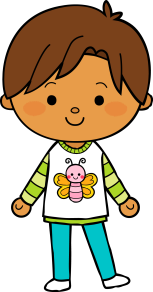 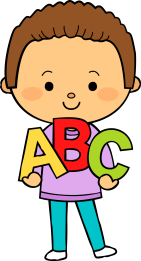 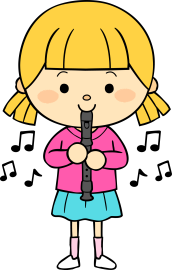 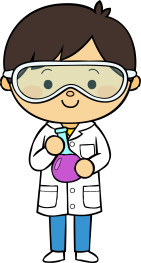 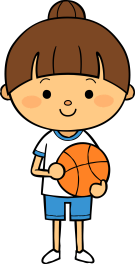 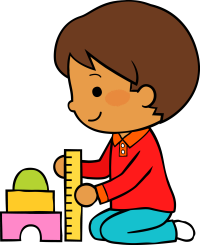 06
2021
15
M
M
J
V
L
Situación de Aprendizaje: ¿Dónde viven?
Autoevaluación
Manifestaciones de los alumnos
Aspectos de la planeación didáctica
Campos de formación y/o áreas de desarrollo personal y social a favorecer
Pensamiento 
matemático
Lenguaje y
comunicación
Exploración del mundo natural y social
Educación 
Física
Educación Socioemocional
Artes
La jornada de trabajo fue:
Exitosa
Buena
Regular
Mala
Logro de los aprendizajes esperados 
      Materiales educativos adecuados
       Nivel de complejidad adecuado 
       Organización adecuada
       Tiempo planeado correctamente
       Actividades planeadas conforme a lo planeado
Observaciones

Los alumnos atendieron de manera muy eficiente y adecuada cada una de las indicaciones, expresando respuesta  los cuestionamientos y consignas indicadas.
Interés en las actividades
Participación de la manera esperada
Adaptación a la organización establecida
Seguridad y cooperación al realizar las actividades
Todos   Algunos  Pocos   Ninguno
Rescato los conocimientos previos
Identifico y actúa conforme a las necesidades e intereses de los alumnos  
Fomento la participación de todos los alumnos 
Otorgo consignas claras
Intervengo adecuadamente
Fomento la autonomía de los alumnos
Si            No
Logros
Dificultades
Logré tener un segundo día de práctica exitoso al momento de la video llamada virtual. Atención y comprensión de los alumnos.
Se rescataron saberes previos
La falta de participación por parte de los padres en las video llamadas y evidencias acordadas.
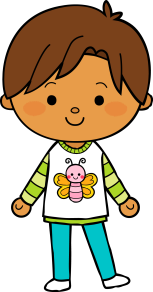 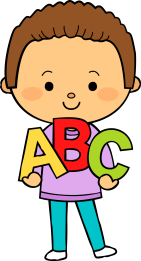 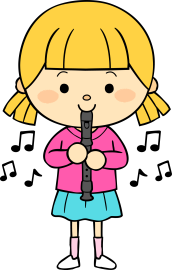 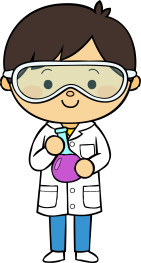 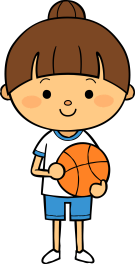 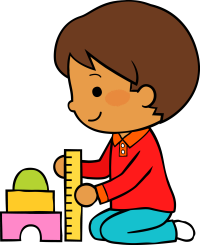 06
2021
16
M
M
J
V
L
Situación de Aprendizaje: Palabras escondidas.
Autoevaluación
Manifestaciones de los alumnos
Aspectos de la planeación didáctica
Campos de formación y/o áreas de desarrollo personal y social a favorecer
Pensamiento 
matemático
Lenguaje y
comunicación
Exploración del mundo natural y social
Educación 
Física
Educación Socioemocional
Artes
La jornada de trabajo fue:
Exitosa
Buena
Regular
Mala
Logro de los aprendizajes esperados 
      Materiales educativos adecuados
       Nivel de complejidad adecuado 
       Organización adecuada
       Tiempo planeado correctamente
       Actividades planeadas conforme a lo planeado
Observaciones

Los alumnos atendieron de manera muy eficiente y adecuada cada una de las indicaciones, expresando respuesta  los cuestionamientos y consignas indicadas.
Interés en las actividades
Participación de la manera esperada
Adaptación a la organización establecida
Seguridad y cooperación al realizar las actividades
Todos   Algunos  Pocos   Ninguno
Rescato los conocimientos previos
Identifico y actúa conforme a las necesidades e intereses de los alumnos  
Fomento la participación de todos los alumnos 
Otorgo consignas claras
Intervengo adecuadamente
Fomento la autonomía de los alumnos
Si            No
Logros
Dificultades
Logré tener un día muy productivo realizando 2 video llamadas y recibiendo evidencias de parte de los alumnos asignados. Hubo una buena intervención y participación de los alumnos, comprendiendo las consignas y actividades.
La falta de conexión con algunos alumnos y falla en su internet hizo que se tuviera problema al momento de ingresar a la clase.
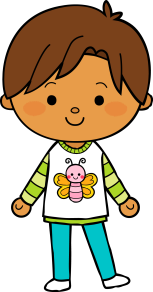 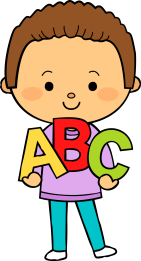 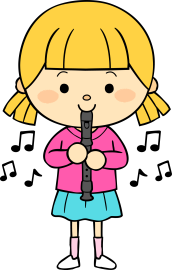 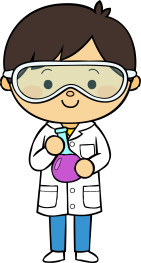 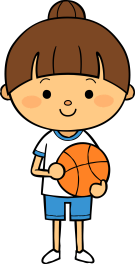 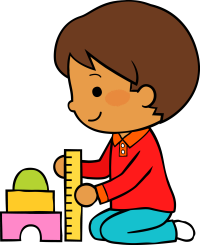 06
2021
17
M
M
J
V
L
Situación de Aprendizaje: Juegos de figuras.
Autoevaluación
Manifestaciones de los alumnos
Aspectos de la planeación didáctica
Campos de formación y/o áreas de desarrollo personal y social a favorecer
Pensamiento 
matemático
Lenguaje y
comunicación
Exploración del mundo natural y social
Educación 
Física
Educación Socioemocional
Artes
La jornada de trabajo fue:
Exitosa
Buena
Regular
Mala
Logro de los aprendizajes esperados 
      Materiales educativos adecuados
       Nivel de complejidad adecuado 
       Organización adecuada
       Tiempo planeado correctamente
       Actividades planeadas conforme a lo planeado
Observaciones

Los alumnos atendieron de manera muy eficiente y adecuada cada una de las indicaciones, expresando respuesta  los cuestionamientos y consignas indicadas.
Interés en las actividades
Participación de la manera esperada
Adaptación a la organización establecida
Seguridad y cooperación al realizar las actividades
Todos   Algunos  Pocos   Ninguno
Rescato los conocimientos previos
Identifico y actúa conforme a las necesidades e intereses de los alumnos  
Fomento la participación de todos los alumnos 
Otorgo consignas claras
Intervengo adecuadamente
Fomento la autonomía de los alumnos
Si            No
Logros
Dificultades
Hubo video llamada con 2 de 6 alumnos, fue el día con más participación, cada uno de los alumnos demostró actitud y ganas de trabajar en cada consigna.
La falta de participación por parte de los padres en las video llamadas y evidencias acordadas.
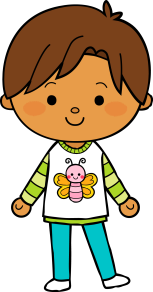 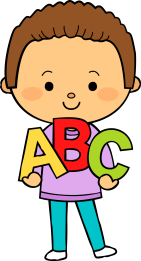 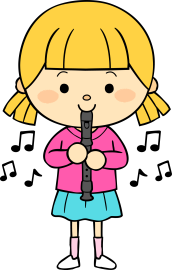 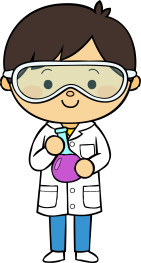 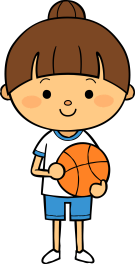 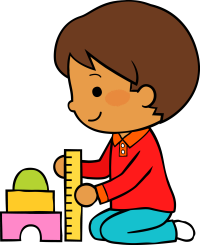 06
2021
18
M
M
J
V
L
Situación de Aprendizaje: Oficios y profesiones y  a la medida.
Autoevaluación
Manifestaciones de los alumnos
Aspectos de la planeación didáctica
Campos de formación y/o áreas de desarrollo personal y social a favorecer
Pensamiento 
matemático
Lenguaje y
comunicación
Exploración del mundo natural y social
Educación 
Física
Educación Socioemocional
Artes
La jornada de trabajo fue:
Exitosa
Buena
Regular
Mala
Logro de los aprendizajes esperados 
      Materiales educativos adecuados
       Nivel de complejidad adecuado 
       Organización adecuada
       Tiempo planeado correctamente
       Actividades planeadas conforme a lo planeado
Observaciones

Los alumnos atendieron de manera muy eficiente y adecuada cada una de las indicaciones, expresando respuesta  los cuestionamientos y consignas indicadas.
Interés en las actividades
Participación de la manera esperada
Adaptación a la organización establecida
Seguridad y cooperación al realizar las actividades
Todos   Algunos  Pocos   Ninguno
Rescato los conocimientos previos
Identifico y actúa conforme a las necesidades e intereses de los alumnos  
Fomento la participación de todos los alumnos 
Otorgo consignas claras
Intervengo adecuadamente
Fomento la autonomía de los alumnos
Si            No
Logros
Dificultades
Al momento de la video llamada virtual solo se obtuvo la participación de una alumna. Atención, comprensión  y mucha dedicación de la alumna.
Falta de participación por parte de los padres en las video llamadas y evidencias acordadas.